Greatness in the Kingdom
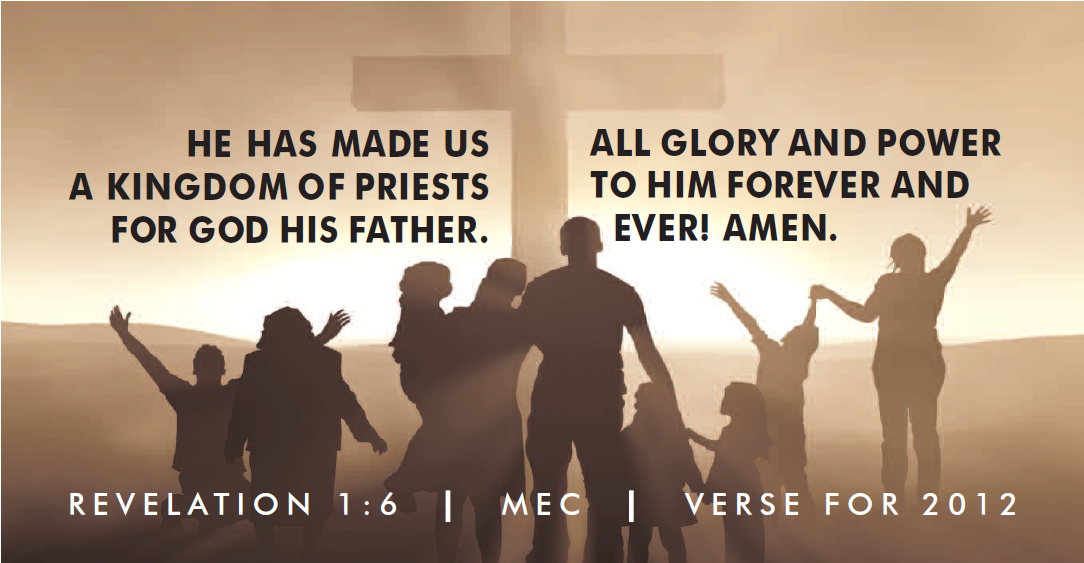 Kingdom Character
(Matt 5:1-12)
Kingdom 
Calling
(Matt 5:13-16)
Kingdom Conduct
(Matt 5:17-7:27)
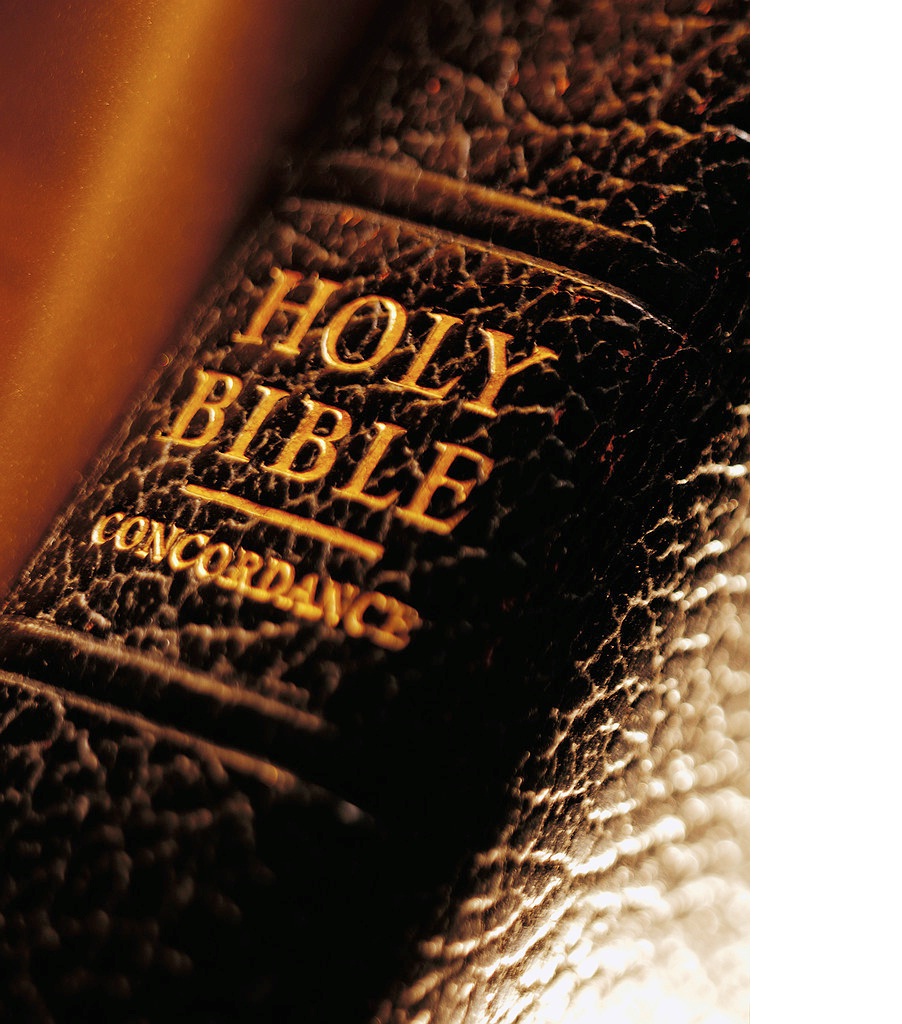 Matthew 6:1-4 (NLT) 
1 “Watch out! Don’t do your good deeds publicly, to be admired by others, for you will lose the reward from your Father in heaven. 2 When you give to someone in need, don’t do as the hypocrites do—blowing trumpets in the synagogues and streets to call attention to their acts of charity! I tell you the truth, they have received all the reward they will ever get.
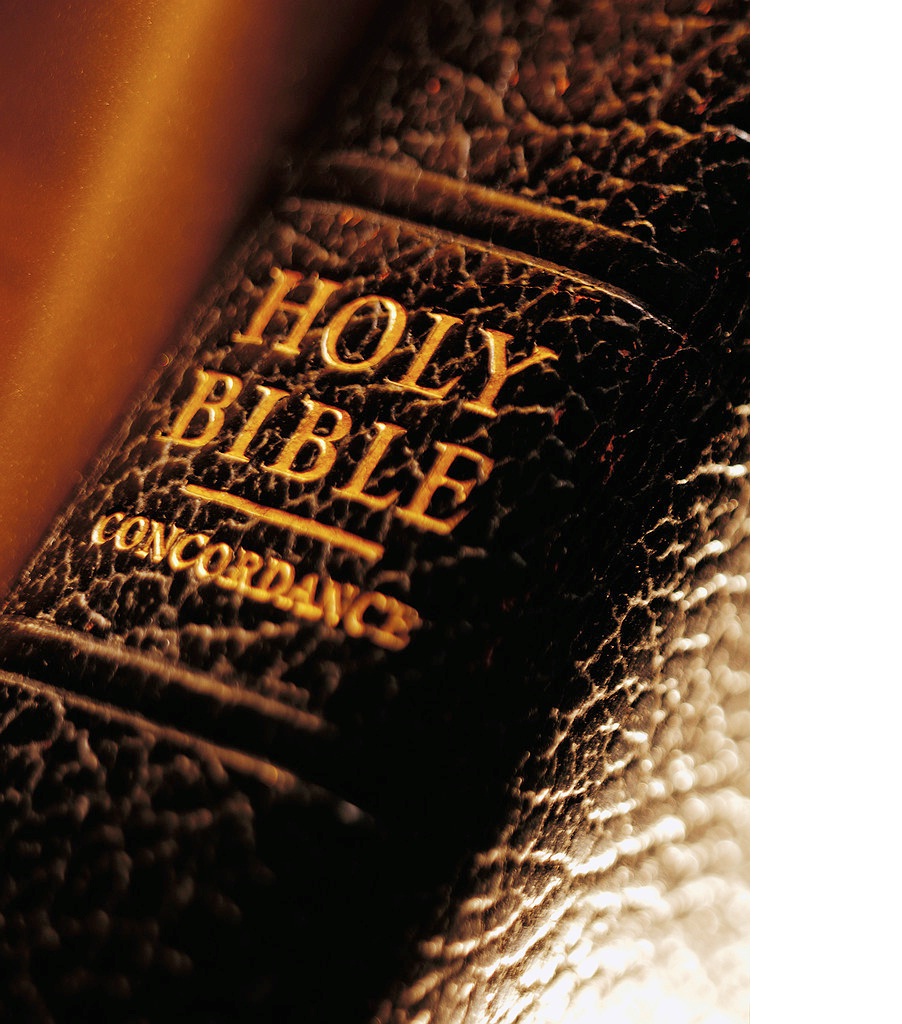 Matthew 6:1-4 (NLT) 
3 But when you give to someone in need, don’t let your left hand know what your right hand is doing. 4 Give your gifts in private, and your Father, who sees everything, will reward you.
Greatness in the Kingdom
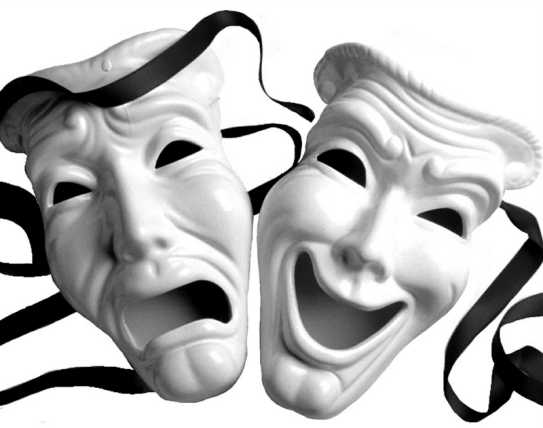 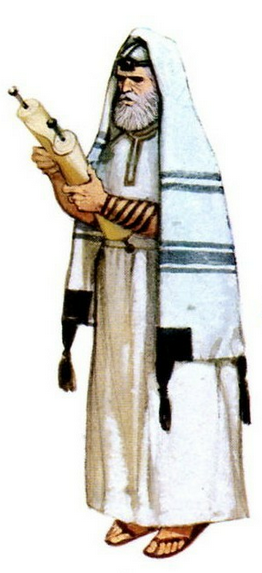 … must 
surpass 
that of the Scribes and Pharisees … 

(Matthew 5:20)
… not as the hypocrites do ...

(Matthew 6:1-2)
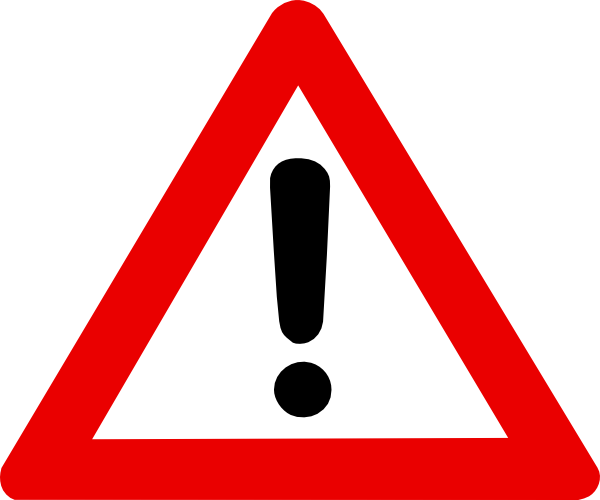 Righteousness Warnings
Greatness in the Kingdom
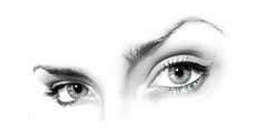 In the same way, let your light shine before others, so that they 
may see your 
good works
(Matt 5:16)
Beware of practicing your righteousness before other people in order to be 
seen by them

(Matt 6:1)
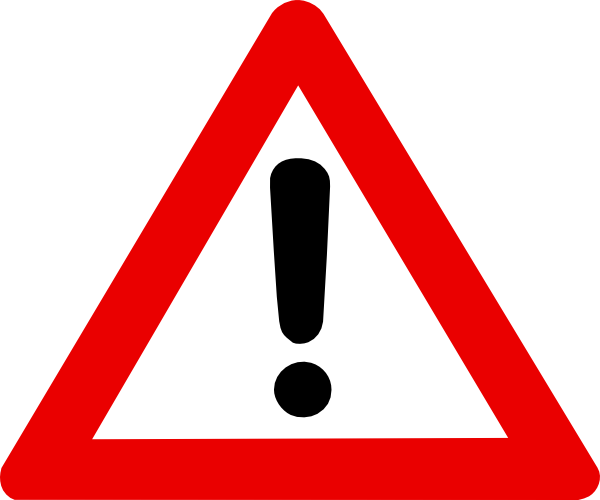 Righteousness Warnings
Greatness in the Kingdom
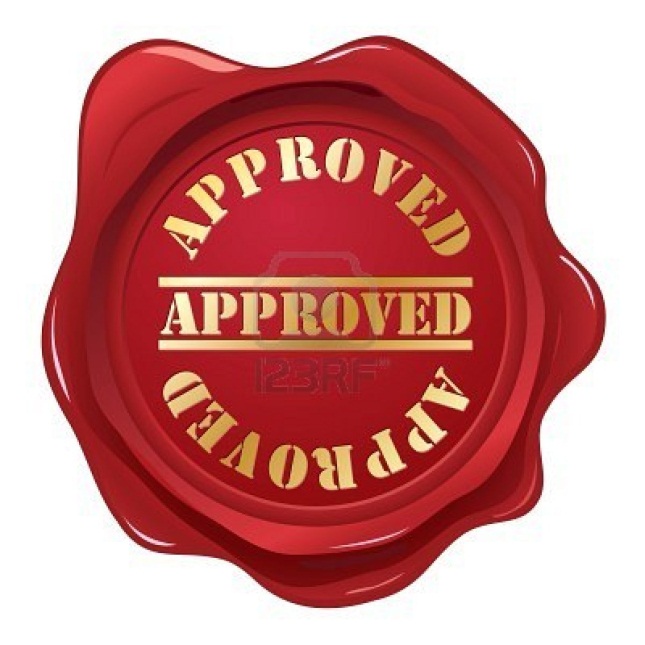 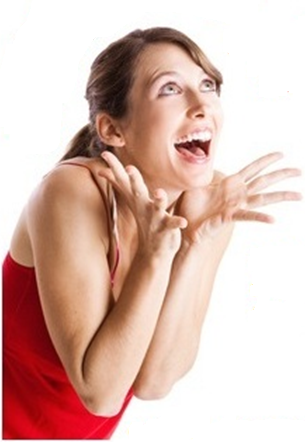 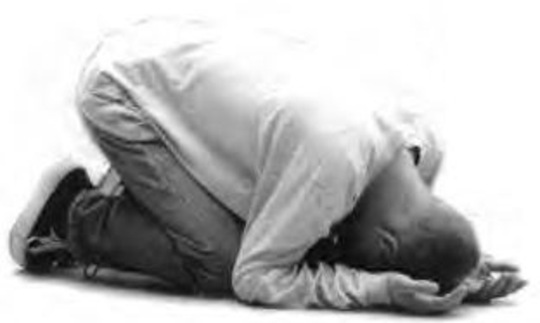 Whose?
the Father’s?
the world’s?
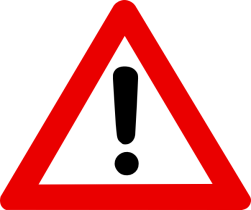 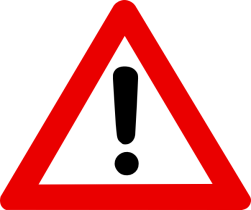 Righteousness Warnings
Greatness in the Kingdom
… this has implications for how we …
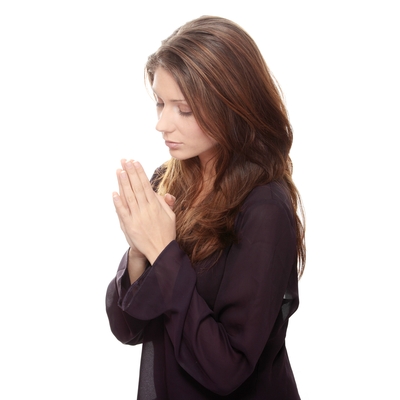 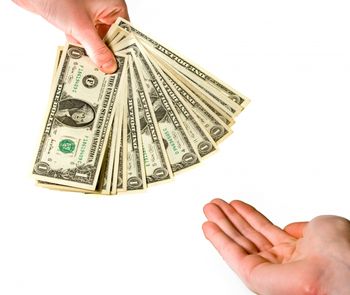 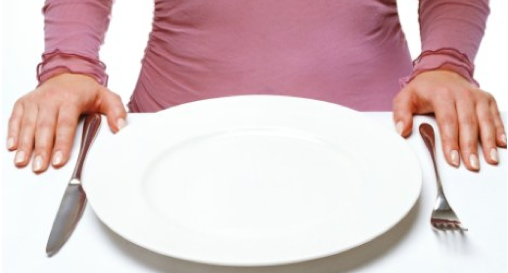 … give …
(Matt. 6:2-4)
… pray …
(Matt. 6:5-15)
… fast …
(Matt. 6:16-18)
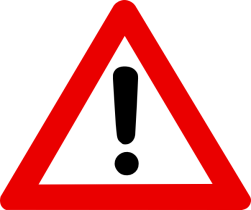 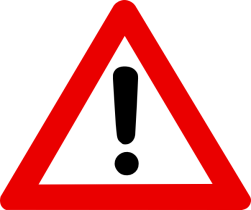 Righteousness Warnings
Greatness in the Kingdom
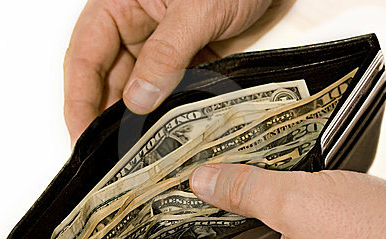 When you give …
(Matt 6.2)
Greatness in the Kingdom
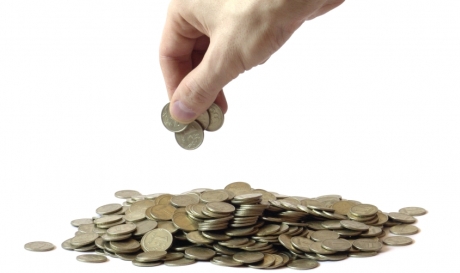 Rich
Large amount
“… they gave a tiny part of their surplus …”(Mark 12:44)
Poor Widow
2 Small Coins

“… gave  everything she had to live on ...” (Mark 12:44)
When you give … give sacrificially!
(Mark 12.41-44)
Greatness in the Kingdom
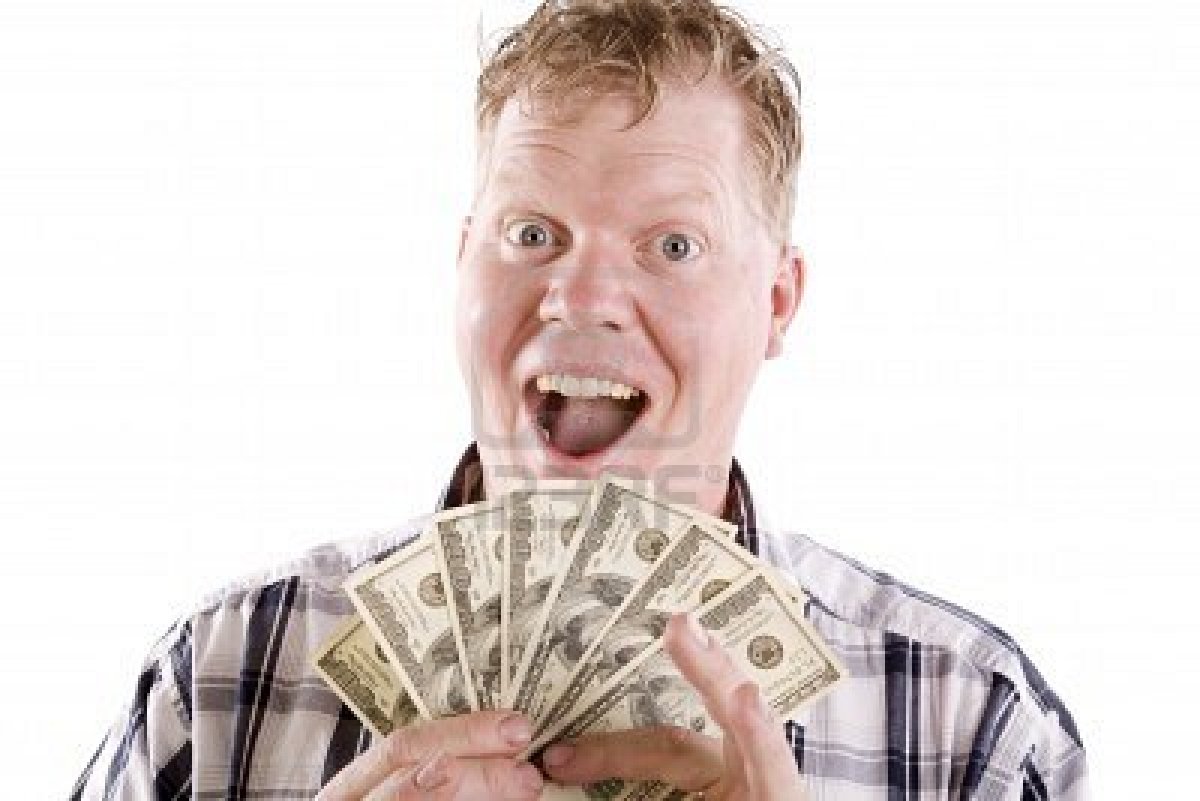 Whatever you give is acceptable if you give it eagerly. 

(2 Corinthians 8:12)
When you give … give eagerly! 
(2 Corinthians 8:12)
Greatness in the Kingdom
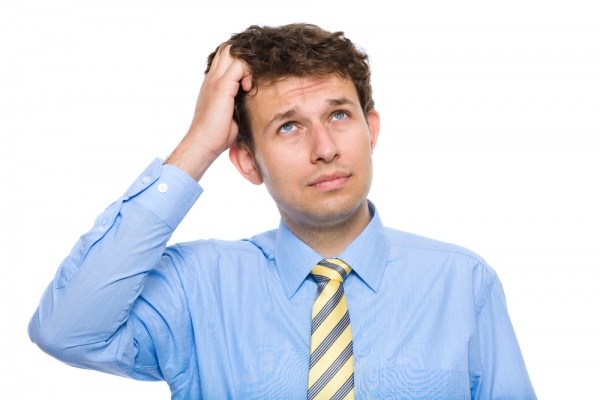 You must each decide in your heart how much to give. 

(2 Corinthians 9:7)
When you give … give thoughtfully! 
(2 Corinthians 9:7)
Greatness in the Kingdom
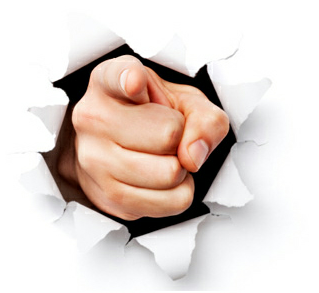 … not grudgingly ... and not in response to pressure

(2 Corinthians 9:5,7)
When you give … give willingly! 
(2 Corinthians 9:5-7)
Greatness in the Kingdom
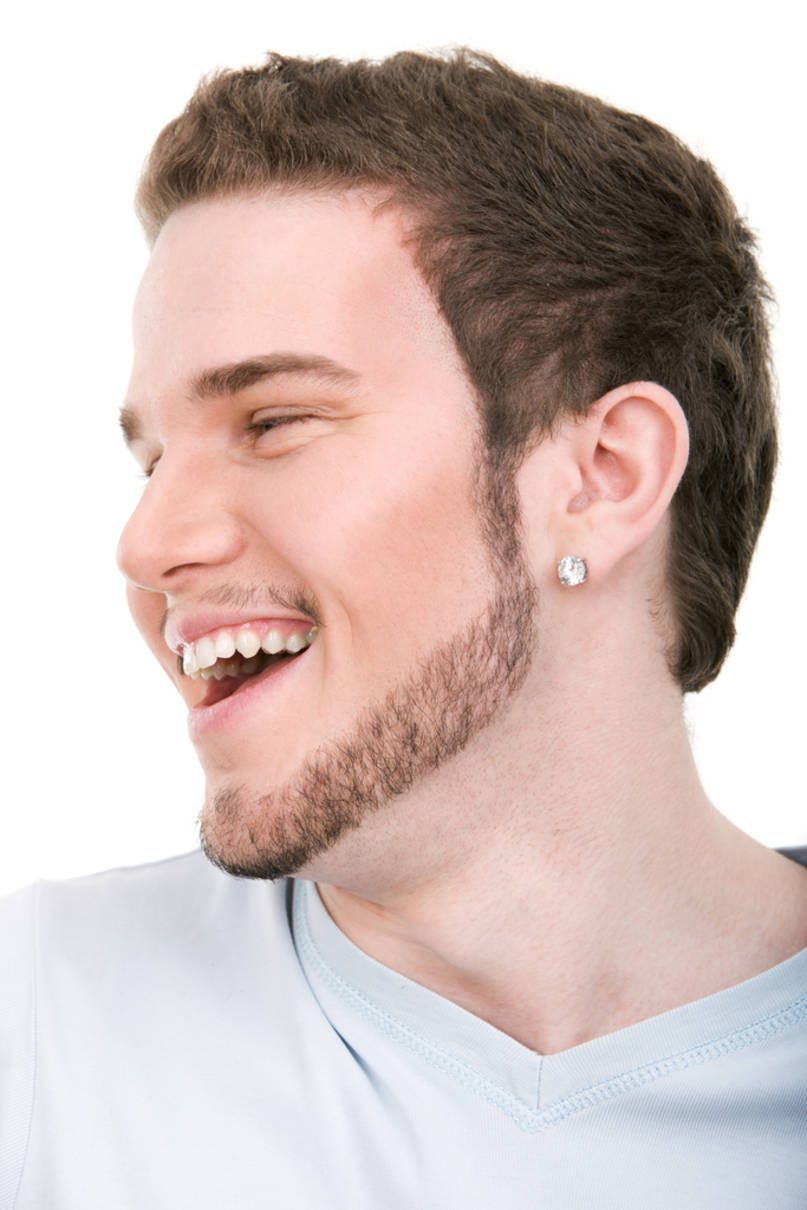 God loves it when the giver delights in the giving. (2 Corinthians 9:7)
When you give … 
give cheerfully! 
(2 Corinthians 9:7)
Greatness in the Kingdom
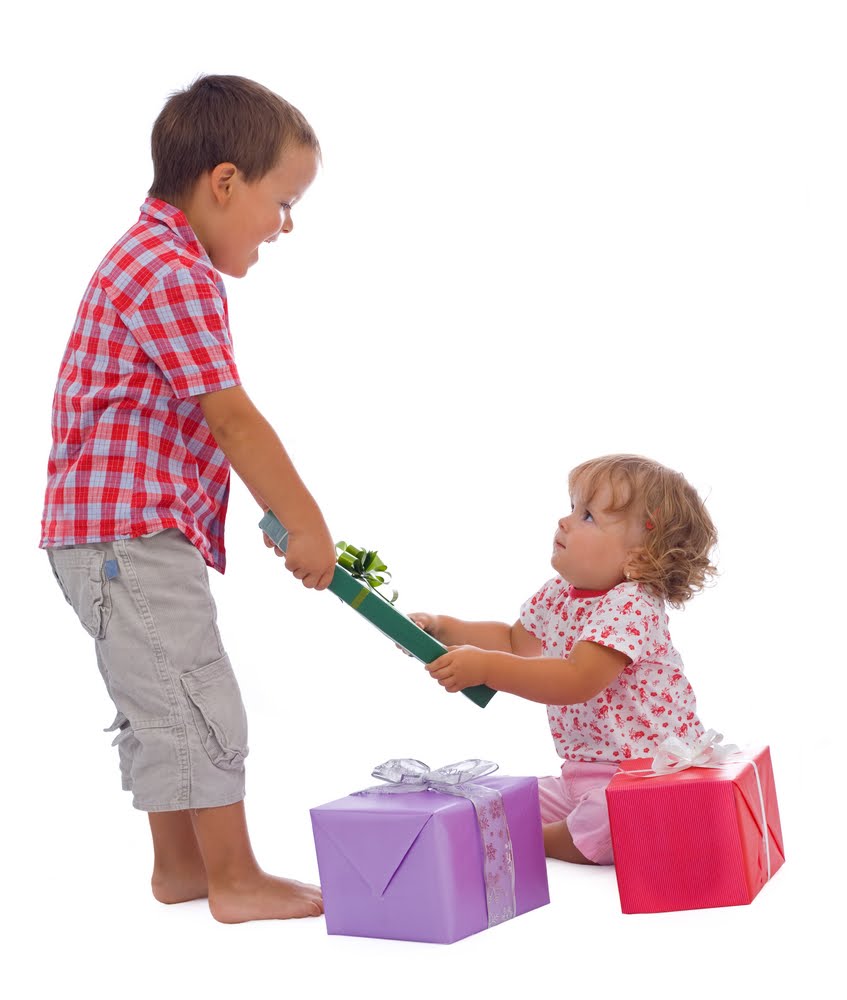 Remember this: whoever sows sparingly will also reap sparingly, and whoever sows generously will also reap generously. 

(2 Corinthians 9:6)
When you give … 
give generously! 
(2 Corinthians 9:11)
Greatness in the Kingdom
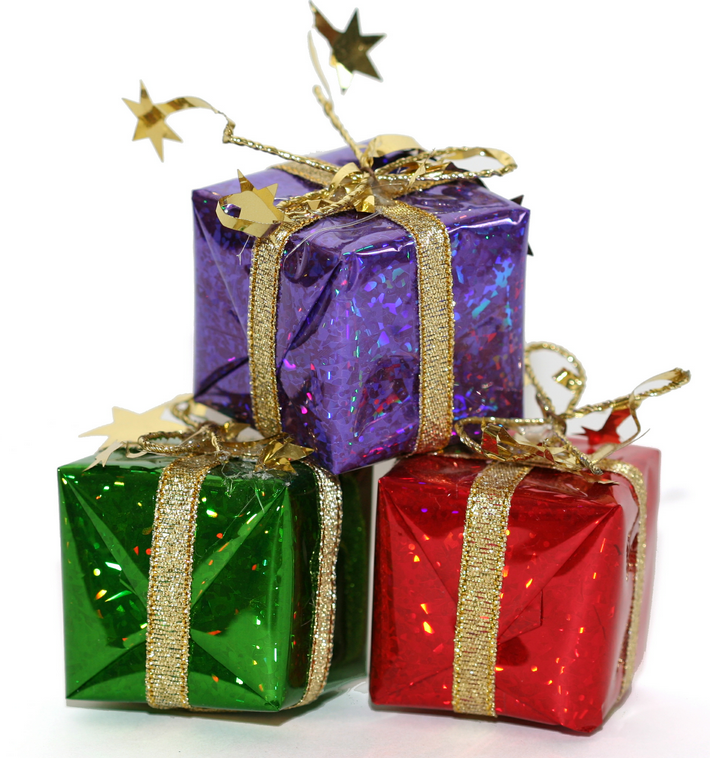 If your gift is to encourage others, be encouraging. If it is giving, give generously.
(Romans 12:8)
When you give … 
give generously! 
(2 Corinthians 9:11)
Greatness in the Kingdom
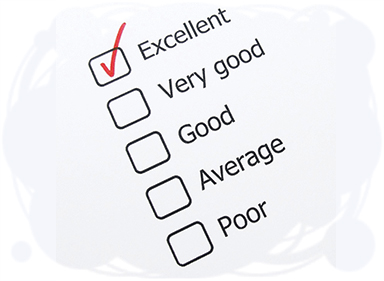 Since you excel in so many ways …. I want you to excel also in this gracious act of giving. (2 Corinthians 8:7)
When you give … give excellently! 
(2 Corinthians 9:5-7)
Greatness in the Kingdom
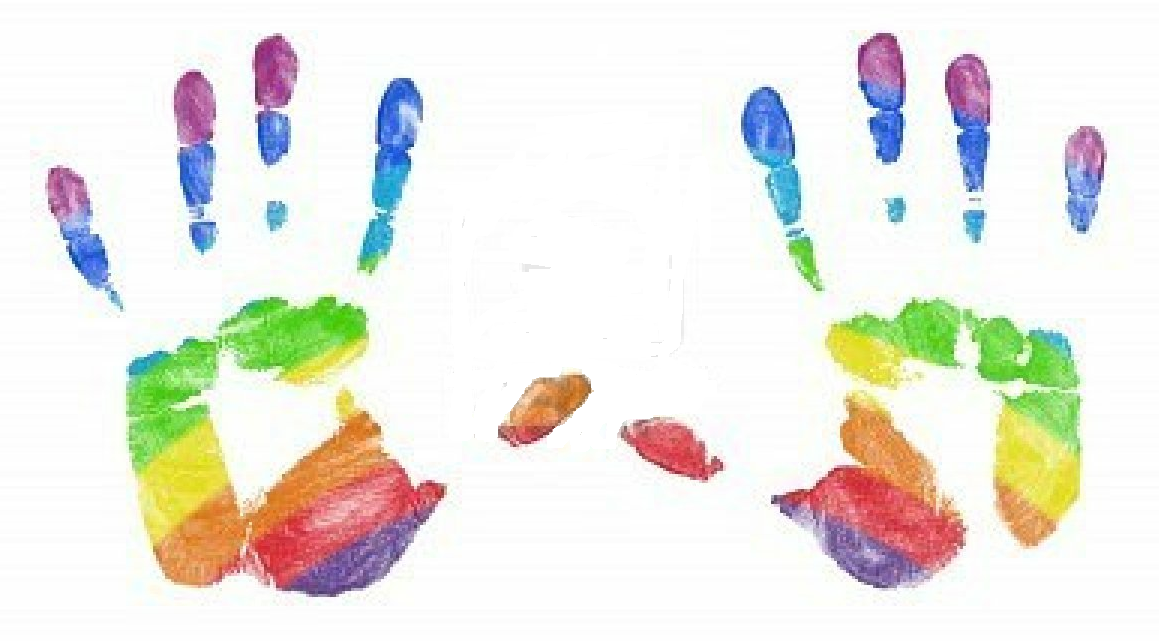 R
L
When you give … give secretly!
(Matt 6.4)
Greatness in the Kingdom
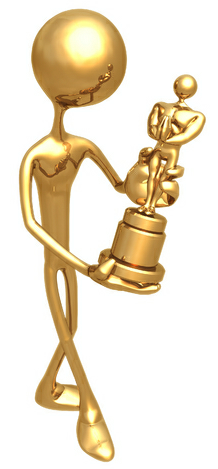 'Well done, good and faithful servant! …. Come and share your master's happiness!' (Matthew 25:21)
The Father, who sees everything, will reward you.
(Matthew 6:4)